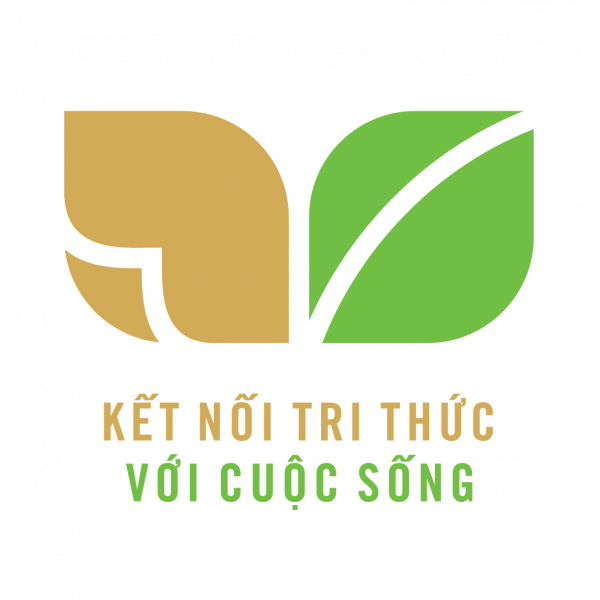 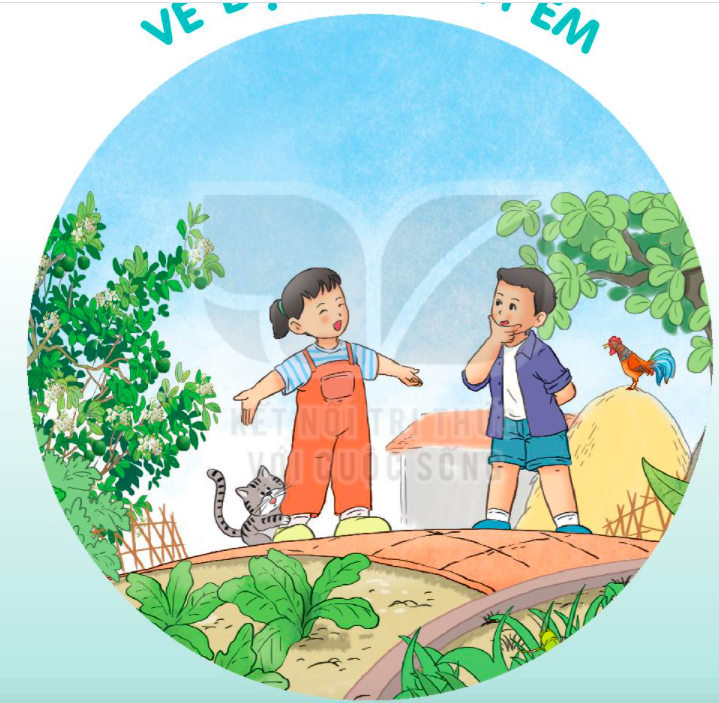 VẺ
ĐẸP
QUANH
EM
MÙA NƯỚC NỔI
BÀI 2
Bức tranh vẽ cảnh gì?
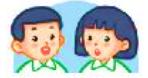 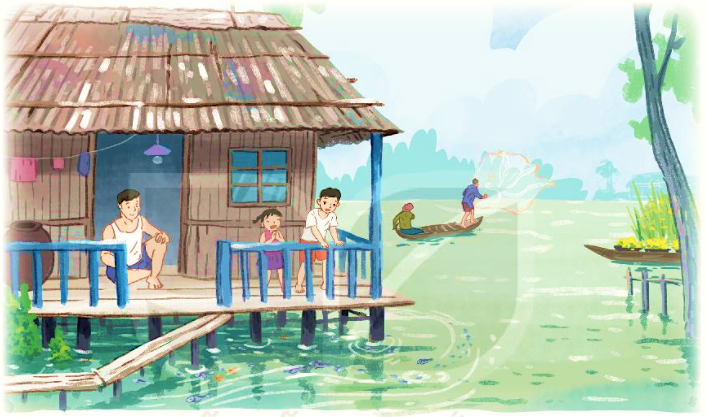 MÙA NƯỚC NỔI
BÀI 2
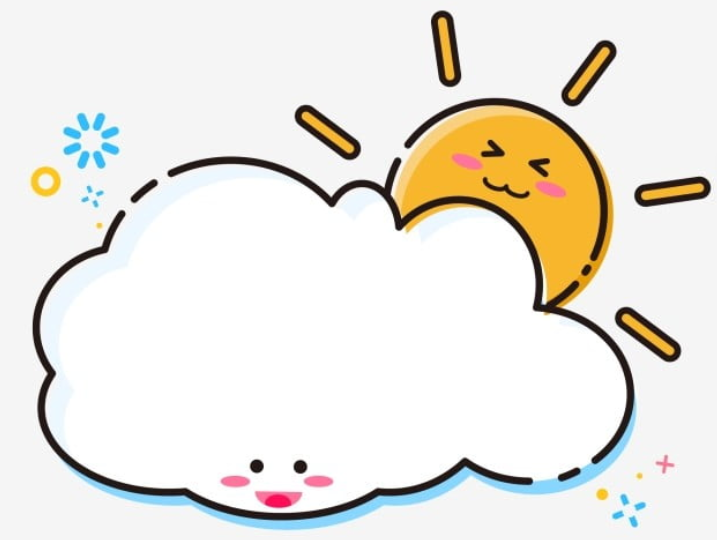 TIẾT 1 – 2
ĐỌC
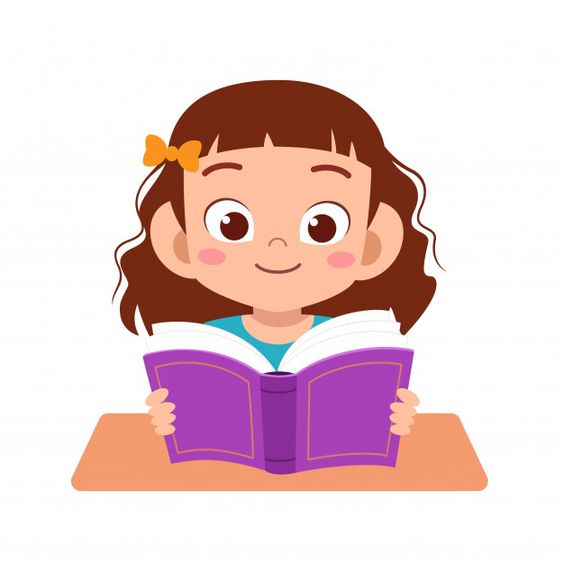 Mùa nước nổi
ĐỌC
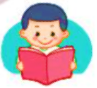 Mùa này người làng tôi gọi là mùa nước nổi, không gọi là mùa nước lũ vì nước lên hiền hoà. Nước mỗi ngày một dâng lên. Mưa dầm dề, mưa sướt mướt ngày này qua ngày khác.
        Rồi đến rằm tháng Bảy: “Rằm tháng Bảy nước nhảy lên bờ”. Dòng sông Cửu Long đã no đầy, lại tràn qua bờ. Nước trong ao hồ, trong đồng ruộng của mùa mưa hoà lẫn với nước dòng sông Cửu Long.
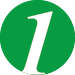 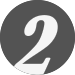 Mùa nước nổi
ĐỌC
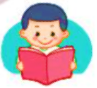 Đồng ruộng, vườn tược và cây cỏ như biết giữ lại hạt phù sa ở quanh mình, nước lại trong dần. Ngồi trong nhà, ta thấy cả những đàn cá ròng ròng, từng đàn, từng đàn theo cá mẹ xuôi theo dòng nước, vào tận đồng sâu.
        Ngủ một đêm, sáng dậy, nước ngập lên những viên gạch. Phải lấy ván, lấy tre làm cầu từ cửa trước vào đến tận bếp. Vui quá! Có cả một cây cầu lắt lẻo ngay dưới mái nhà.
(Theo Nguyễn Quang Sáng)
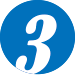 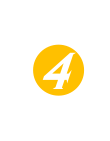 Từ ngữ
cá ròng ròng (cá lòng ròng)
Cửu Long
phù sa
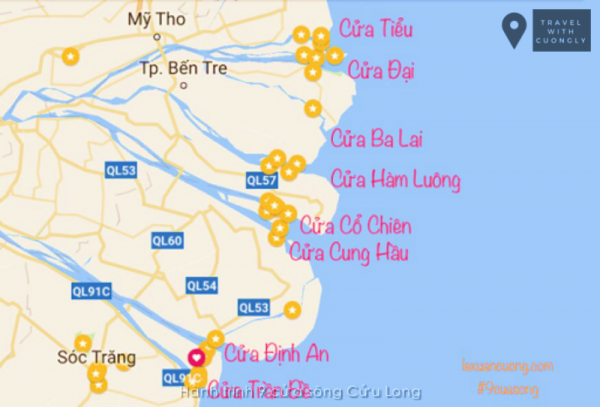 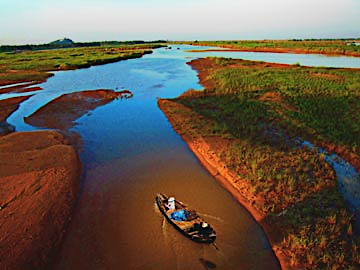 Ngắt nghỉ câu dài
Mưa dầm  dề, mưa sướt mướt ngày này qua ngày khác.
Nước trong ao hồ, trong đồng ruộng của mùa mưa hoà lẫn với nước dòng sông Cửu Long.
Đồng ruộng, vườn tược và cây cỏ như biết giữ lại hạt phù sa ở quanh mình, nước lại trong dần.
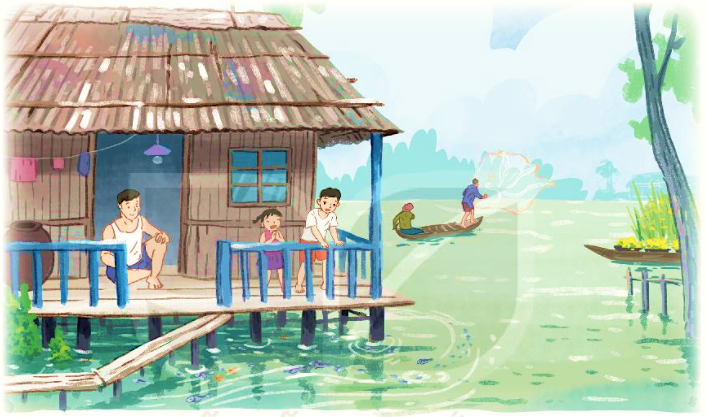 TRẢ LỜI CÂU HỎI
1. Vì sao người ta gọi là mùa nước nổi mà không gọi là mùa nước lũ?
 Vì nước lên hiền hoà.
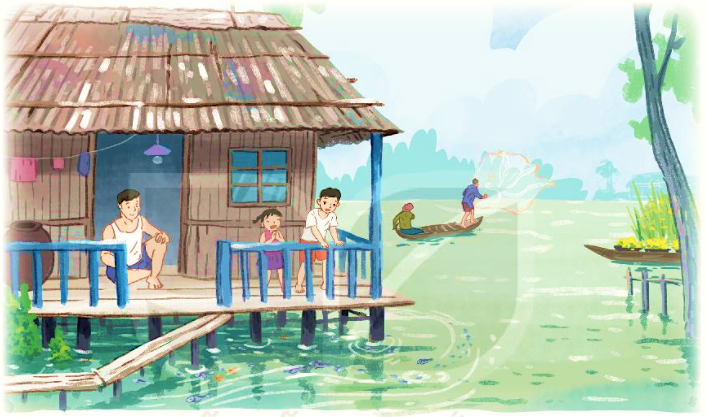 TRẢ LỜI CÂU HỎI
2. Cảnh vật trong mùa nước nổi thế nào?
- Sông nước
- Đồng ruộng

- Vườn tược, cây cỏ
- Cá
: nước dâng cao, nước lên hiền hoà.
: nước trong đồng ruộng hoà lẫn nước sông Cửu Long.
: được bồi đắp phù sa.
: bơi thành đàn, theo cá mẹ vào tận đồng sâu.
3. Vì sao vào mùa nước nổi, người ta phải làm cầu từ cửa trước vào đến tận bếp?
 Vì nước ngập lên những viên gạch, không đi lại được.
4. Em thích nhất hình ảnh nào trong bài?
LUYỆN TẬP
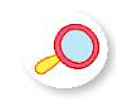 1. Từ nào chỉ đặc điểm của mưa có trong bài đọc?
dầm dề
rả rích
sướt mướt
dai dẳng
2. Tìm thêm từ ngữ tả mưa:
M: ào ào,
tí tách,
lộp bộp, …
MÙA NƯỚC NỔI
BÀI 2
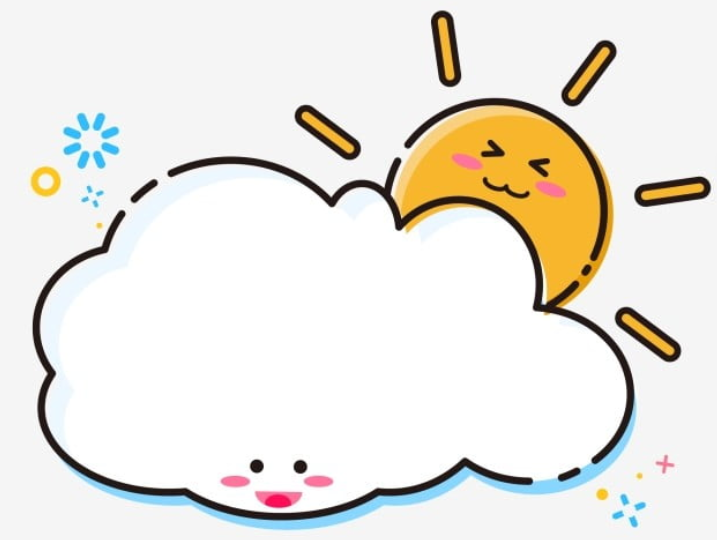 TIẾT 3
VIẾT
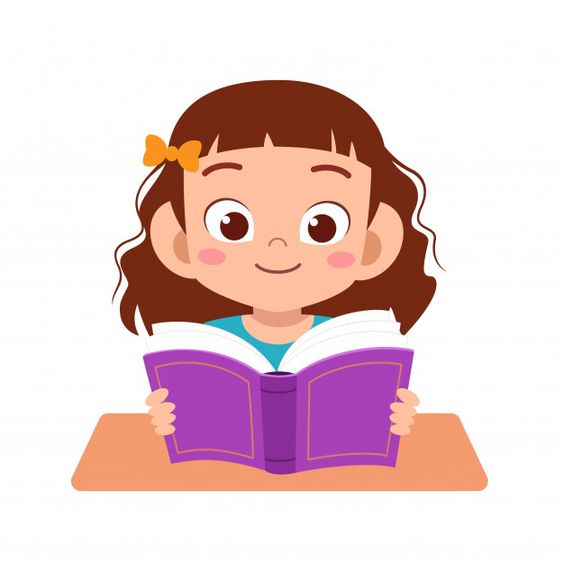 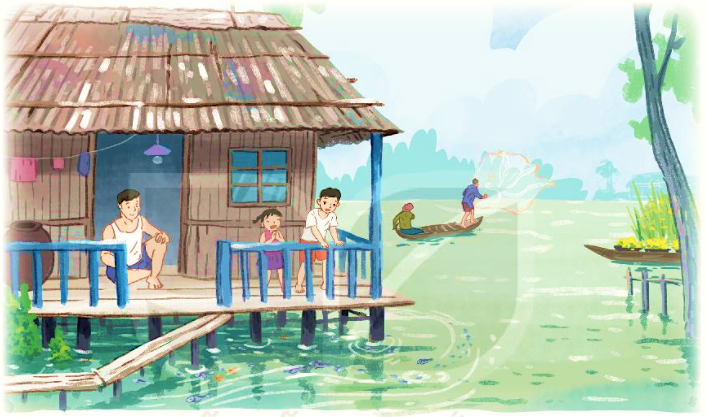 NGHE- VIẾT
MÙA NƯỚC NỔI
Nghe - viết.
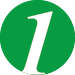 Bài tập chính tả: c/ k.
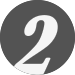 Bài tập lựa chọn.
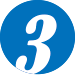 VIẾT BÀI
Học sinh viết bài vào vở ô li
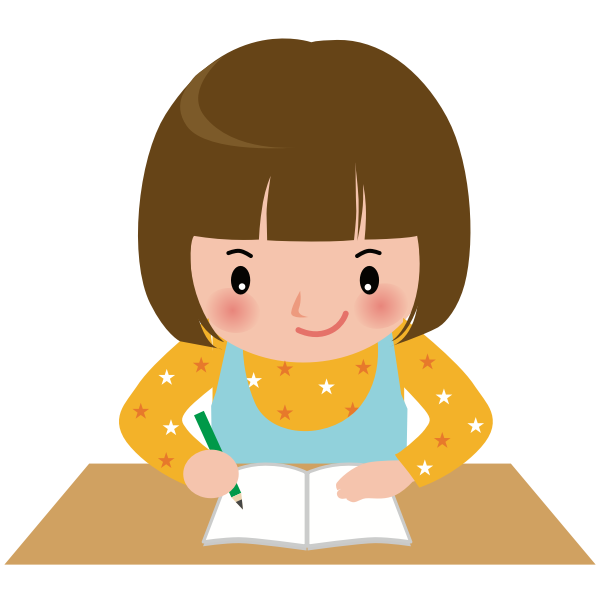 Tìm tên sự vật bắt đầu bằng c hoặc k.
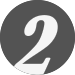 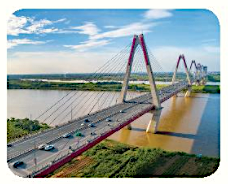 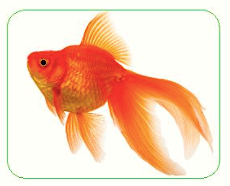 cầu
cá
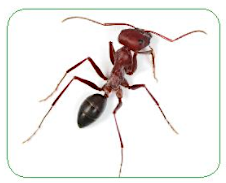 kiến
Chọn a hoặc b
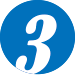 a) Chọn tiếng chứa iêu hoặc ươu thay cho dấu ba chấm.
nhiều
khướu
hươu
Sóc hất rất……….. hoa để tặng bạn bè. Nó tặng ……….. cao cổ một bó hoa thiên điểu rực rỡ. Còn chim ………… và chim liếu điếu được sóc tặng một bó hoa bồ công anh nhẹ như bông.
Chọn a hoặc b
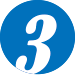 a) Chọn ch hay tr thay cho ô vuông
cây           e	             ải tóc	      quả           anh	
         e mưa	             ải nghiệm     bức           anh
ch
ch
tr
tr
tr
ch
b) Tìm từ ngữ có tiếng chứa ac hoặc at
con hạc,
âm nhạc,…
mát mẻ,…
MÙA NƯỚC NỔI
BÀI 2
TIẾT 4
LUYỆN TỪ VÀ CÂU
1. Nói tên mùa và đặc điểm của các mùa ở miền Bắc.
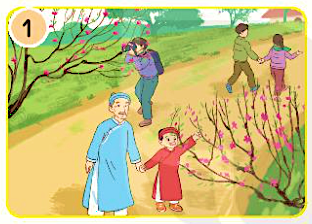 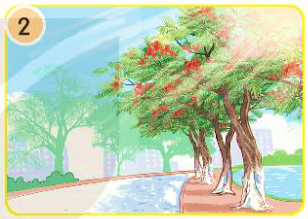 Phượng vĩ đỏ thắm
Hoa đào nở rộ
Mùa xuân
Mùa hè
Chồi non xanh biếc
Nóng bức, oi ả
Ấm áp
Cây lá tươi xanh
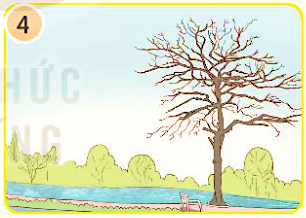 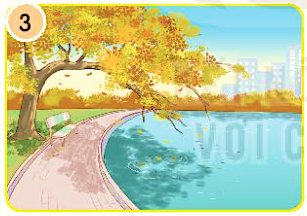 Mùa cây thay lá
Cành lá khẳng khiu
Mùa thu
Mùa đông
Rét buốt, hanh khô
Tiết trời se lạnh
2. Nói tên mùa và đặc điểm của các mùa ở miền Nam.
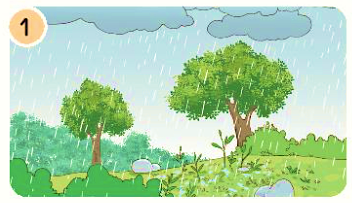 Mùa mưa
Mưa nhiều, mát mẻ
Vừa mưa đã nắng
Mùa khô
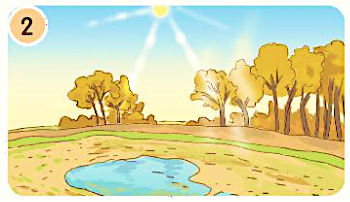 Nắng nhiều
Ngày trời nóng
rất ít mưa
3. Chọn dấu chấm hoặc dấu chấm hỏi thay cho ô vuông.
- Ở miền Bắc, mùa nào trời lạnh 
- Ở miền Bắc, mùa đông trời lạnh 
- Ở miền Nam, nắng nhiều vào mùa nào 
- Ở miền Nam, nắng nhiều vào mùa khô 
- Sau cơn mưa, cây cối như thế nào 
- Sau cơn mưa, cây cối tốt tươi
?
.
?
.
?
.
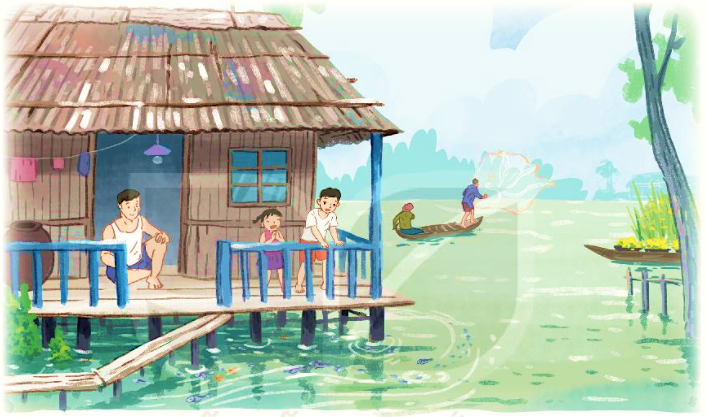 MÙA NƯỚC NỔI
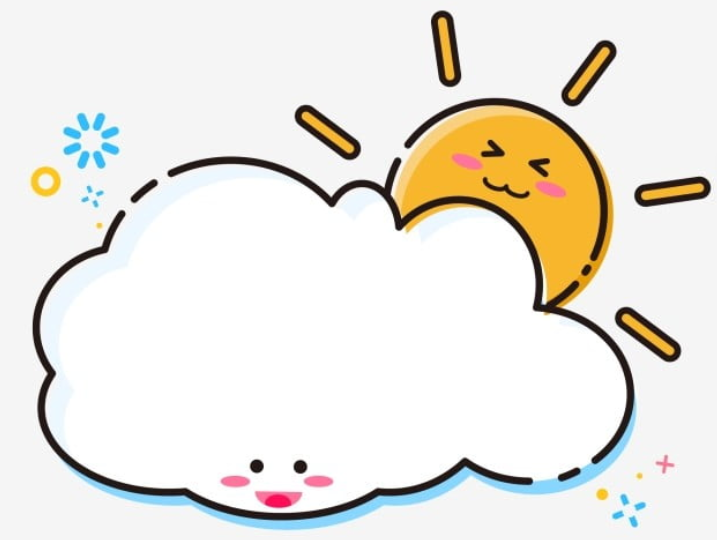 TIẾT 5 – 6
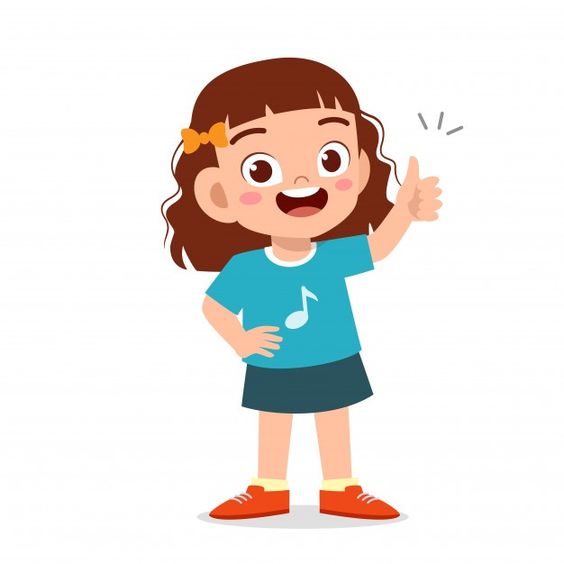 LUYỆN VIẾT ĐOẠN
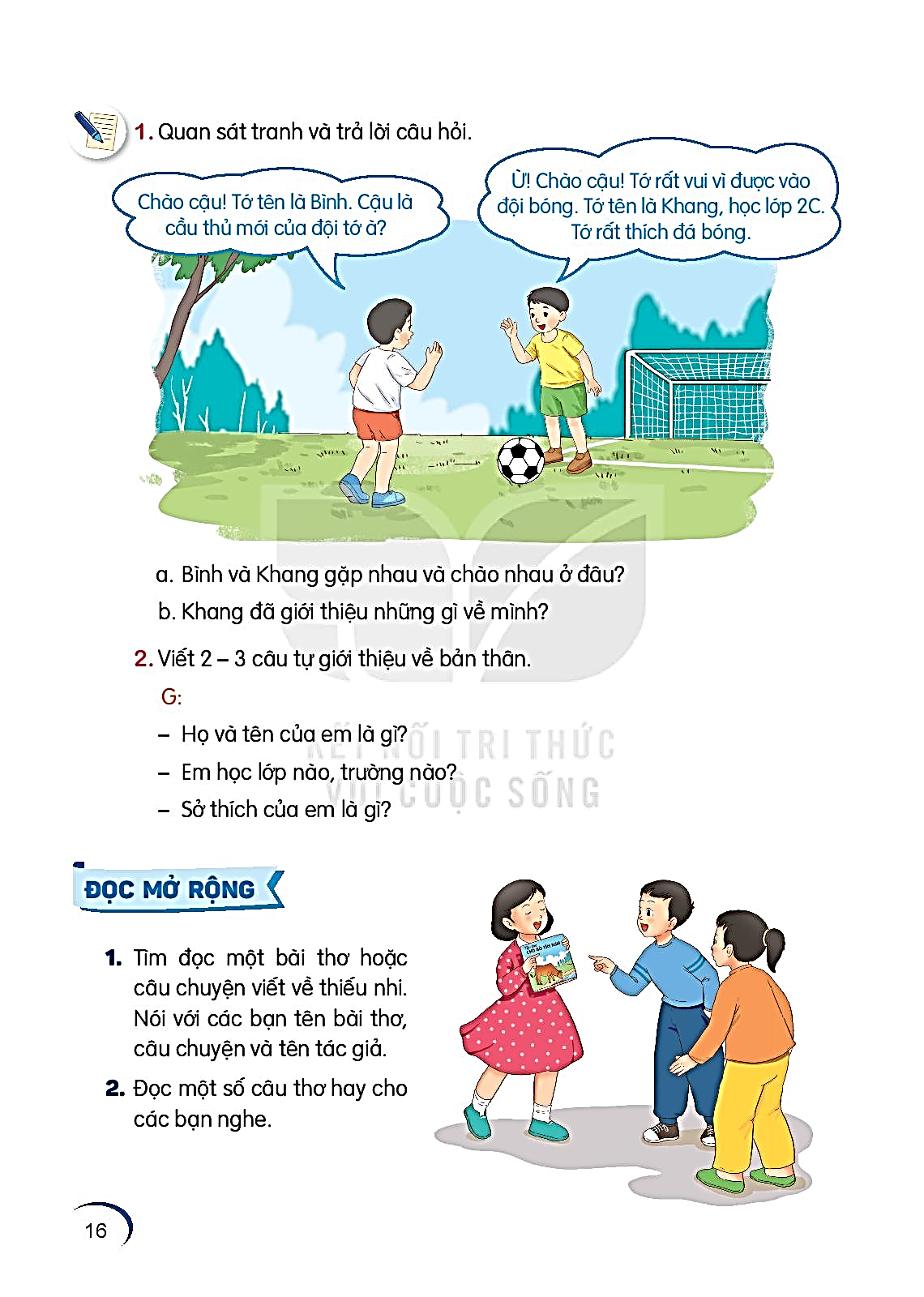 1. Quan sát và kể tên các đồ vật dưới đây
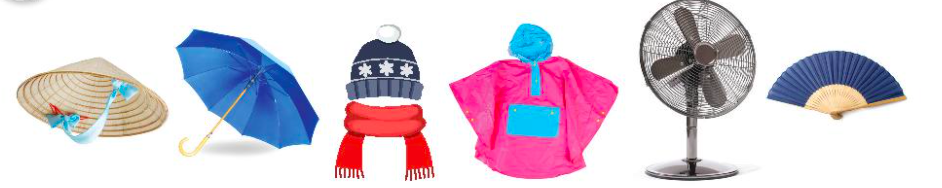 nón
ô/ dù
quạt giấy
mũ, khăn
quạt điện
áo mưa
2. Chọn 1 - 2 đồ vật yêu thích và nói về đặc điểm, công dụng của chúng.
M: Nón có hình chóp, được dùng để che nắng, che mưa
2. Viết 3 – 5 câu tả một đồ vật em cần dùng để tránh nắng hoặc tránh mưa
(1) Em chọn tả đồ vật nào?
(4) Tình cảm của em đối với đồ vật đó như thế nào?
(2) Đồ vật đó có gì nổi bật về hình dạng, màu sắc,…?
Tả đồ vật
(3) Em thường dùng đồ vật đó vào lúc nào?
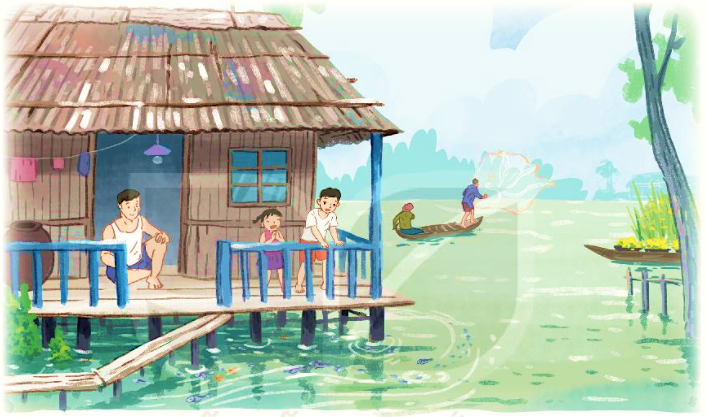 Đọc mở rộng
1. Tìm đọc một câu chuyện, bài thơ viết về các mùa trong năm.
2. Nói về những điều em thích trong câu chuyện, bài thơ đó.
Tên câu chuyện, bài thơ.
Điều em thích ở câu chuyện, bài thơ đó.